Sebeobrana žen
SEBS, Sebeobrana specifických skupin
Specifika
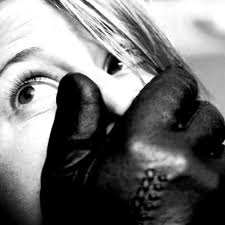 Zábrany x latentní agresivita
Tělesná stavba: proti mužům jsou ženy ve fyzické nevýhodě (nižší hmotnost a svalová hmota i síla). 
Specifické motivy útoku: sexuální, loupež, pomsta. 
Organizace výuky: v kurzech sebeobrany žen cvičí studentky s figuranty. Zásadní význam mají modelové situace v tělocvičně, prostorách budov i ve venkovních prostorách, ve kterých ženy čelí řízenému útoku figuranta (muže).
Fáze
Prevence (prekoflikt)
Komunikace
Fyzická obrana (konflikt)
Co dál? (post konflikt)
Prevence
Ovlivnění viktimnosti (produkce, výběr osob a místa, preventivní opatření…)
Připravenost – ostražitost
Nonverbální komunikace
…
Psychická obrana - komunikace
Submisivita x asertivita x agresivita
Komunikační strategie
Lsti, výmluvy, předstírání
Nonverbální komunikace
Často vybavenější i vynalézavější než muži
je důležité i komunikační strategie procvičovat a v modelech upevňovat (latentní agresivita)
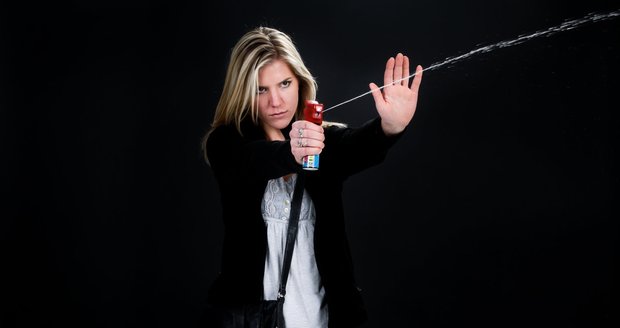 Fyzická obrana
Jednoduché techniky bez použití velké síly
Velké svalové skupiny
Páky max. na malé klouby
Útoky na citlivá  místa útočníka
Prevence zranění (otevřená dlaň)
Útěky
Zvyšování fyzické kondice a obratnosti
Improvizované zbraně
Obranné prostředky
Útěk
Co potom?
Vyhledání bezpečí
Sebekontrola vyhledání lékařské pomoci
Oznámení TČ
Péče odborníků
Jednorázový TČ x domácí násilí
Dlouhodobost
Eskalace
Jednoznačné rozdělení rolí na ohrožené a násilné osoby
Neveřejnost
Projevy DN
Psychické: …  obtížně dokazatelné, zpravidla stojí na počátku rozvíjejícího se DN  
Fyzické: … často zanechává viditelné stopy
Sociální: …izolace - deformace vnímání reality
Ekonomické zneužívání:…
Sexuální násilí… často nezanechává stopy
Oběti DN
Ženy – cca 92 %
Děti –syndrom CAN: sy týraného, zneužívaného a zanedbávaného dítěte
Až 70% DN se odehrává za přítomnosti dětí, což je vysoce ohrožující a narušující jejich zdravý vývoj
Muži - vysoká letence
Senioři – vysoká latence, odkázanost, emoční navázanost na pachatele
ZP
Děti jako svědci DN
V rodinách, kde dochází k násilí, násilný partner ve 40 až 60 procentech případů napadá i své děti.
Děti se svědky násilí stávají, pokud:
Vidí fyzické nebo sexuální násilí.
Slyší psychické nebo fyzické násilí.
Vidí zranění způsobená fyzickým násilím.
Následky: vývojové poruchy, šokové reakce, snahy o únik, … přebírání modelu chování
Následky svědectví DN
pocity úzkosti, bezmoci
regrese, (noční pomočování, žvatlání, noční můry a děsivé sny)
pocity ztráty, vzteku, smutku, zmatku, deprese, nízké sebevědomí
vina – cítí odpovědnost za týrání
stud – „to se nikomu jinému nestává”
strach – z vyjádření pocitů (vztek), z rozvodu nebo separace od rodičů
zmatek – konfliktní oddanost (láska/nenávist)   
vztek – kvůli násilí, týrání, zmatek
deprese – pocit bezmocnosti a neschopnosti změnit věci
smutek – ze ztráty
DN a trestní právo
1. ledna 2007 zákon č. 135/2006 Sb - posíleny i pravomoci policie a soudu
Policie - vykázání (10dnů), soud – předběžné opatření
od 1. července 2004 TČ týrání osoby žijící ve společném obydlí - odnětí svobody na šest měsíců až na čtyři roky. 2-8let, jestliže čin spáchají zvlášť surovým nebo trýznivým způsobem anebo způsobí poškozenému těžkou újmu na zdraví, nebo spáchají-li takový čin nejméně na dvou osobách, nebo páchají takový čin po delší dobu.
Organizace pomáhající obětem DN
Bílý kruh bezpečí (www.bkb.cz)
pomoc obětem trestných činů
informace o domácím násilí
telefonická linka Dona pro oběti domácího násilí
služby pro oběti trestných činů a příbuzné
praktické rady
legislativa
přednášky, semináře, kongresy, publikace
Organizace pomáhající obětem DN
Acorus (www.acorus.cz) pomoc ženám obětem domácího násilí a jejich dětem
krizová telefonní linka
e-mailové poradenství
ambulantní pomoc
krizová pomoc, krizové lůžko (max 5 dní)
azylový dům
následná pomoc
Organizace pomáhající obětem DN
Rosa (www.rosa-os.cz)
informace o domácím násilí
psychosociální poradenství
Azylový dům
prevence domácího násilí - semináře a přednášky
vydávání informačních letáků
sos linka
Literatura
Al Marrewa (2002). Nenechte si ubližovat. Praha: Portál.
Čírtková, L. (2014). Viktimologie pro forenzní praxi. Praha: Portál
Fojtík, I. (1994). Sebeobrana ženy. Praha: Olympia.
Novák, M. (ed) (2007). Jujutsu: více než sebeobrana : komplexní příprava, aplikace technik, sebeobrana ženy. Praha: Grada.
Rollová, K. (2005). Staňte se svým bodyuardem. Praha: Albatros.
Rýč, B. & Petrů, V. (2010). Sebeobrana pro ženy. Praha: Grada.
Smit, S. (1999). The South African woman´s guide to Self-Defence. Cape Town: Struik
Wright-Martell, C. (2011). Knack Self-defense for Women. Guilford: Morris Book
…